SigClust
Statistical Significance of Clusters
in HDLSS Data
When is a cluster “really there”?


Liu et al (2007), Huang et al (2014)
SigClust Estimation of Background Noise
Central part of distribution
“seems to look Gaussian”
But recall density does not provide
great diagnosis of Gaussianity
Better to look at Q-Q plot
SigClust Estimation of Background Noise
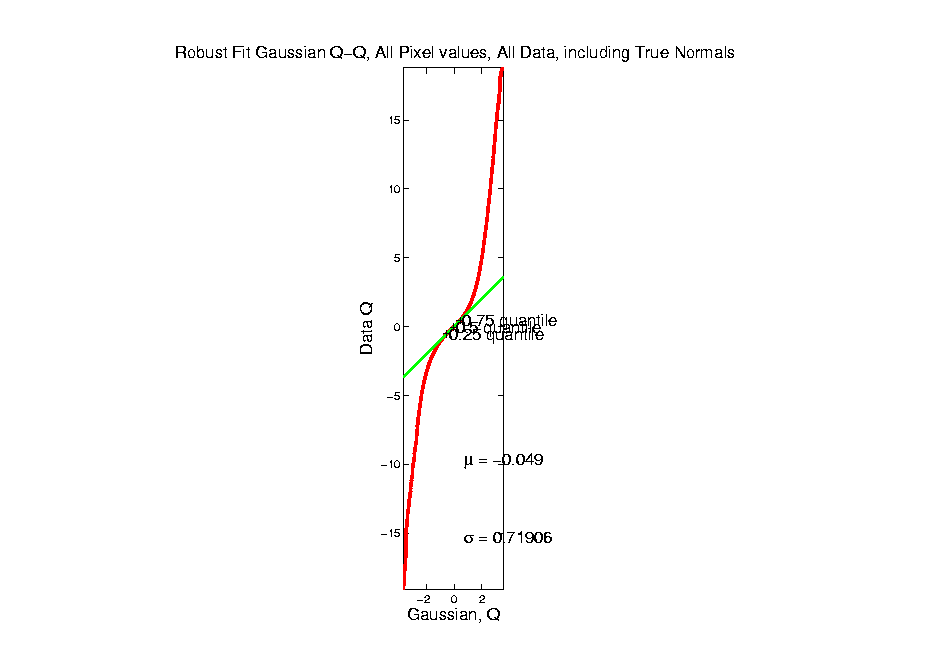 SigClust Estimation of Background Noise
Distribution clearly not Gaussian
Except near the middle
Q-Q curve is very linear there
(closely follows 45o line)
Suggests Gaussian approx. is good there
And that MAD scale estimate is good

(Always a good idea to do such diagnostics)
SigClust Gaussian null distribution - Simulation
An example (details to follow)
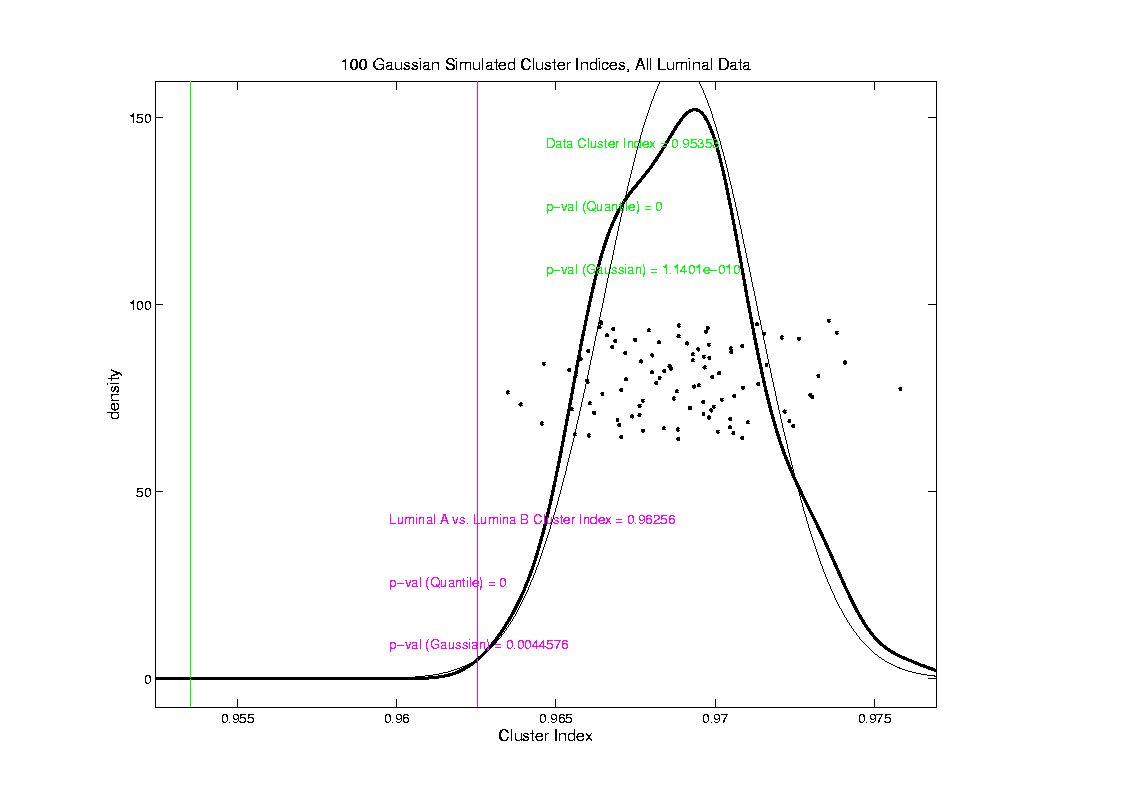 P-val = 0.0045
SigClust Modalities
Two major applications:

Test significance of given clusterings
(e.g. for those found in heat map)
(Use given class labels)

Test if known cluster can be further split
(Use 2-means class labels)
SigClust Real Data Results
Summary of Perou 500 SigClust Results:
Lum & Norm  vs.  Her2 & Basal,   p-val = 10-19
Luminal A  vs.  B,   p-val = 0.0045
Her 2  vs.  Basal,   p-val = 10-10
Split Luminal A,    p-val = 10-7
Split Luminal B,   p-val = 0.058
Split Her 2,   p-val = 0.10
Split Basal,   p-val = 0.005
SigClust Overview
Works Well When Factor Part Not Used
  Sample Eigenvalues Always Valid
  But Can be Too Conservative
  Above Factor Threshold Anti-Conservative
  Problem Fixed by Soft Thresholding
(Huang et al, 2014)
Big Picture
Shapes As Data Objects
Several Different Notions of Shape

Oldest and Best Known (in Statistics):
Landmark Based
Landmark Based Shape Analysis
Start by Representing Shapes by
Landmarks (points in R2 or R3)
Landmark Based Shape Analysis
Clearly different shapes:




But what about:                   ?

(just translation and rotation of, 
but different  points in  R6)
Landmark Based Shape Analysis
Note:  Shape should be same over different:
Translations
Rotations
Scalings
Landmark Based Shape Analysis
Approach:  Identify objects that are:
Translations
Rotations
Scalings
of each other
Landmark Based Shape Analysis
Approach:  Identify objects that are:
Translations
Rotations
Scalings
of each other
Mathematics:    Equivalence Relation
Equivalence Relations
Useful Mathematical Device
Weaker generalization of  “=“  for a set
Main consequence:
 Partitions Set Into Equivalence Classes
 For “=“,  Equivalence Classes Are Singletons
Equivalence Relations
Equivalence Relations
Equivalence Relations
Equivalence Relations
Equivalence Relations
Equivalence Relations
Landmark Based Shape Analysis
Approach:  Identify objects that are:
Translations
Rotations
Scalings
of each other
Mathematics:    Equivalence Relation
Results in:    Equivalence Classes   (orbits)
Which become the Data Objects
Landmark Based Shape Analysis
Equivalence Classes become Data Objects
Mathematics:    Called “Quotient Space”
Intuitive Representation:     Manifold
(curved surface)




               ,       ,      ,         ,        ,         ,
Landmark Based Shape Analysis
Triangle Shape Space:  Represent as Sphere







               ,       ,      ,         ,        ,         ,
Landmark Based Shape Analysis
Triangle Shape Space:  Represent as Sphere:
   R6      R4   

	translation




               ,       ,      ,         ,        ,         ,
Landmark Based Shape Analysis
Triangle Shape Space:  Represent as Sphere:
   R6      R4      R3 

			rotation




               ,       ,      ,         ,        ,         ,
Landmark Based Shape Analysis
Triangle Shape Space:  Represent as Sphere:
   R6      R4      R3    

					scaling
                                           (thanks to Wikipedia)



               ,       ,      ,         ,        ,         ,
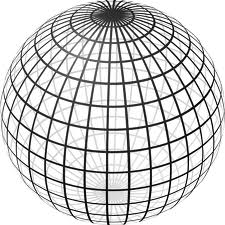 Shapes As Data Objects
Common Property of Shape Data Objects:

Natural Feature Space is Curved
I.e. a Manifold (from Differential Geometry)
Manifold Descriptor Spaces
(Elegant 
  Illustrative
  Graphic)



                                                                                                    Thanks to P. T. Fletcher
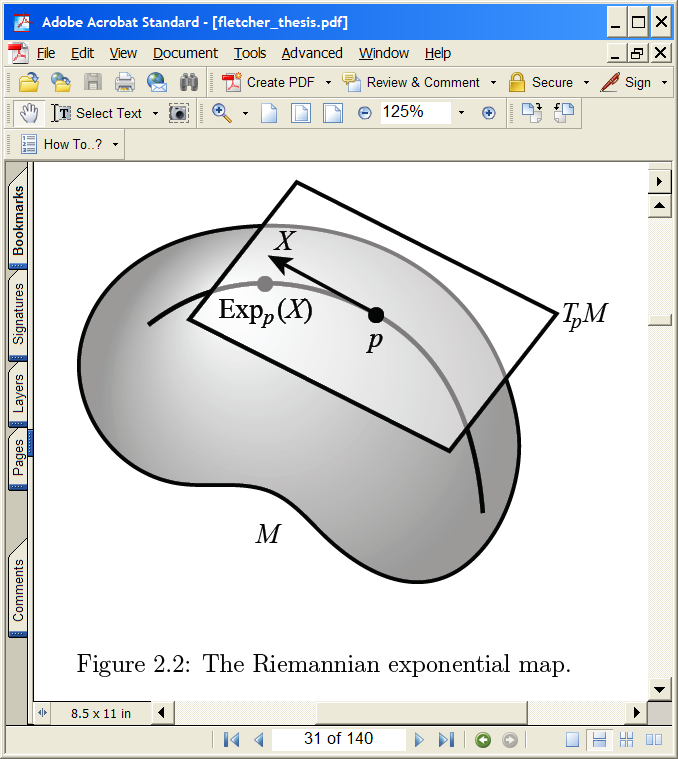 Manifold Descriptor Spaces
Data Lie in Curved
	Surface
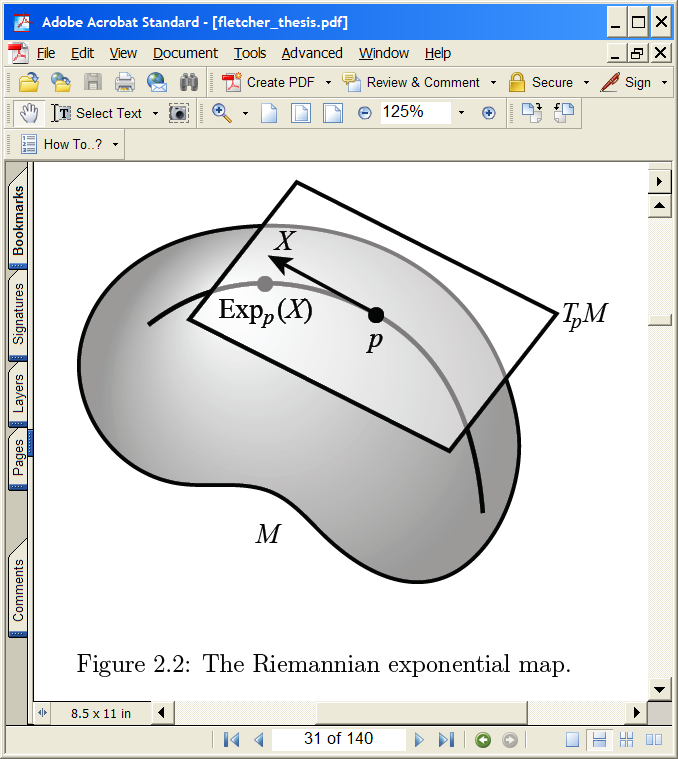 Manifold Descriptor Spaces
At Each Point
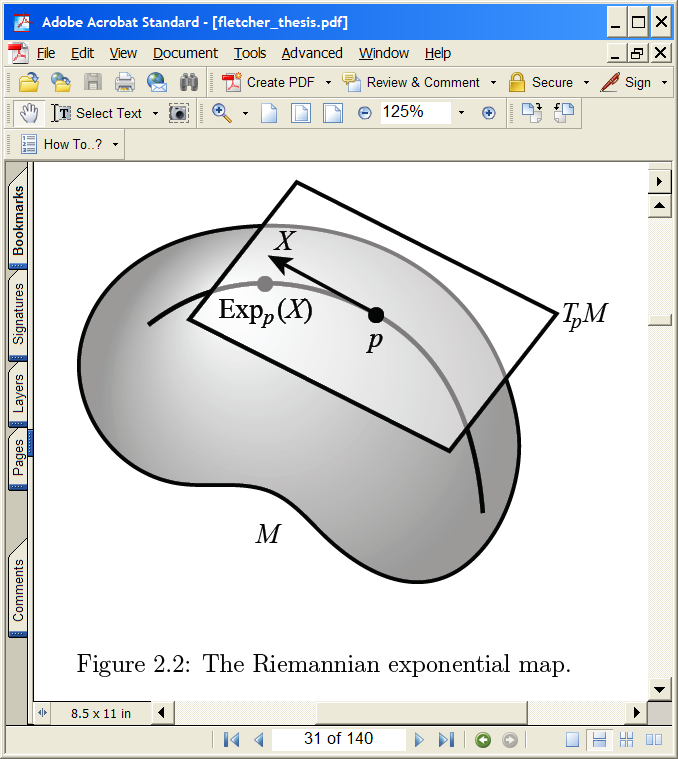 Manifold Descriptor Spaces
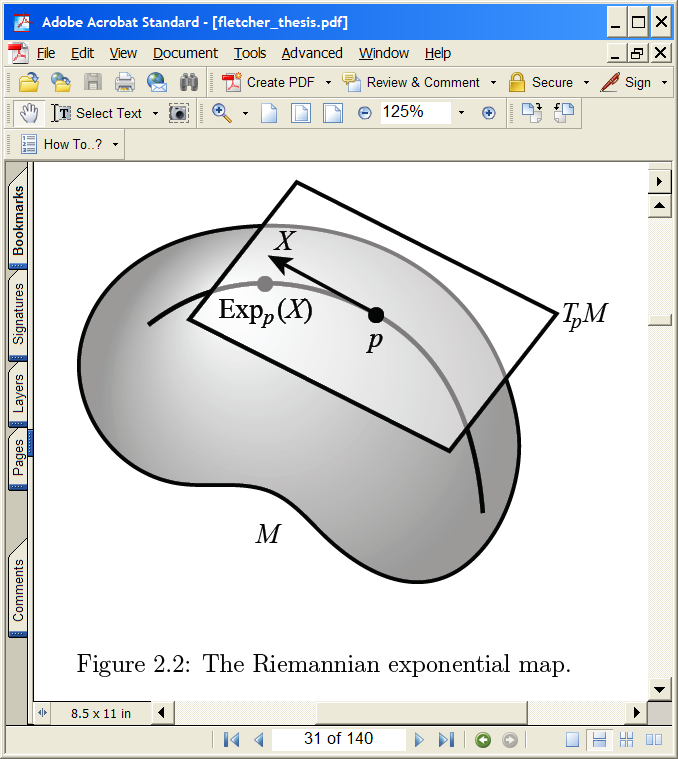 Manifold Descriptor Spaces
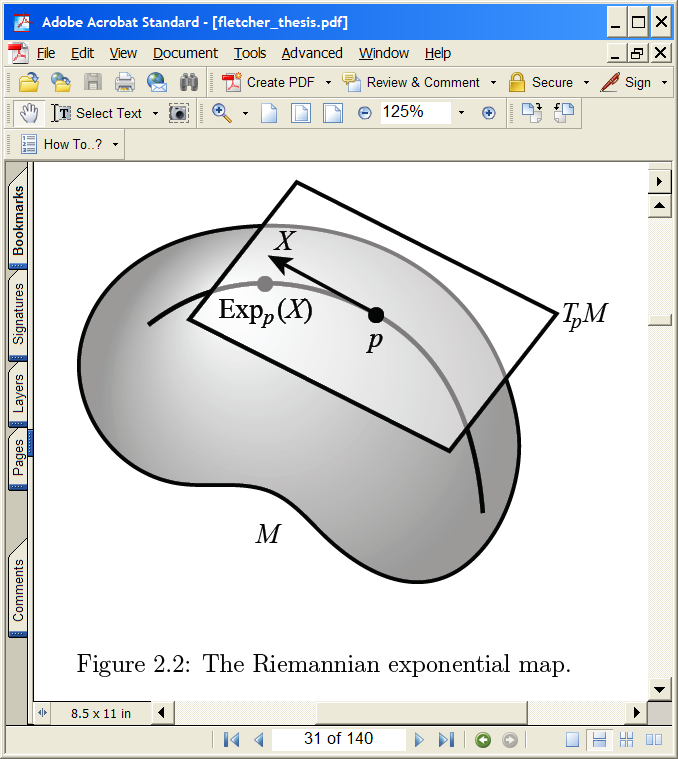 Manifold Descriptor Spaces
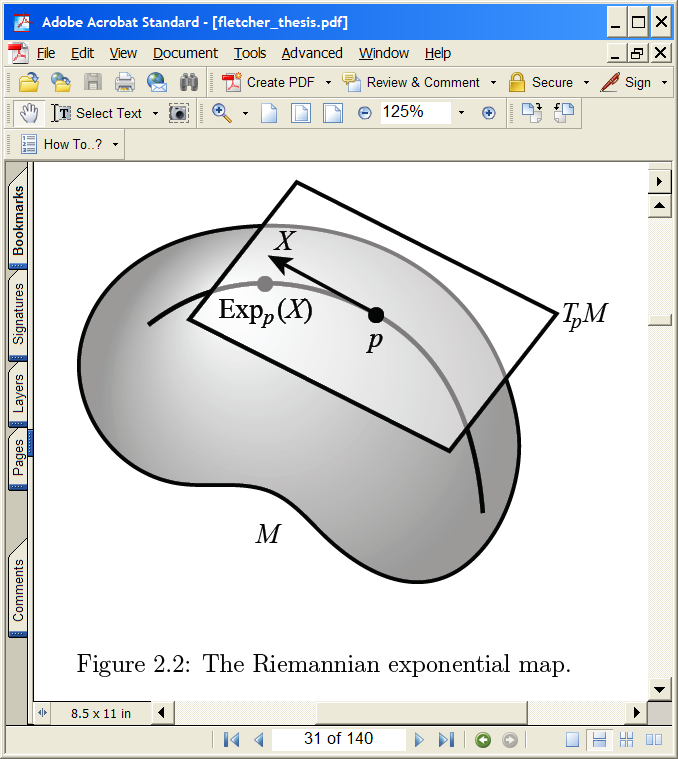 Manifold Descriptor Spaces
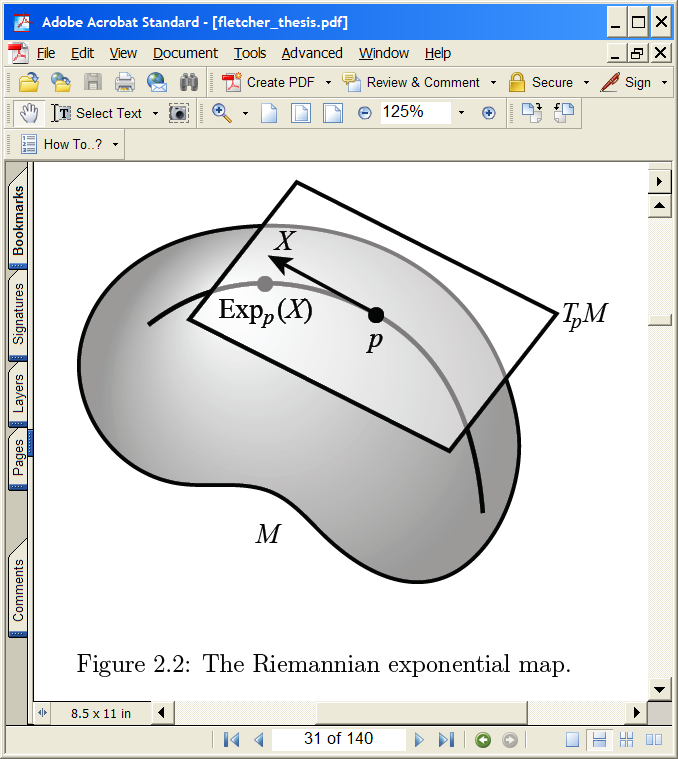 Manifold Descriptor Spaces
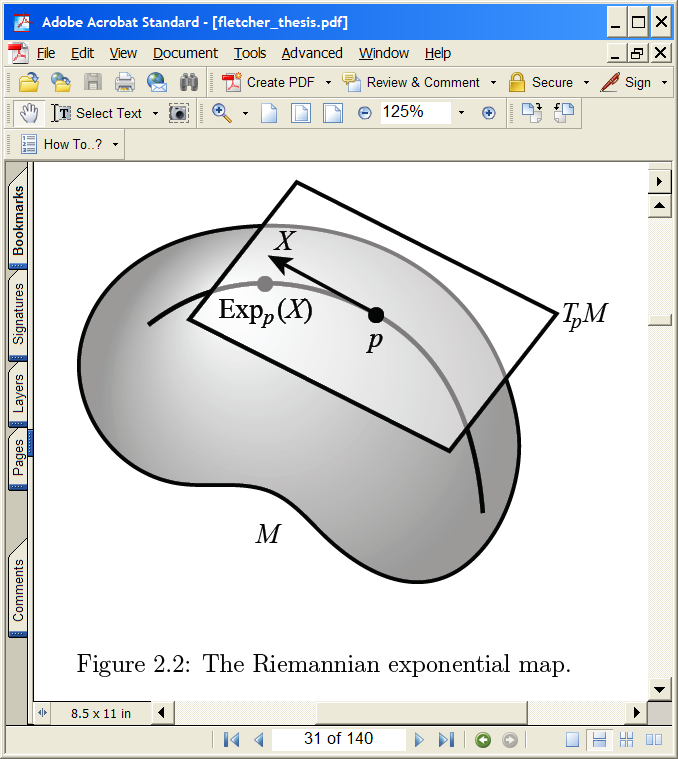 Manifold Descriptor Spaces
Log & Exp Memory Device:
Complex Numbers
Manifold Descriptor Spaces
Log & Exp Memory Device:
Complex Numbers

Exponential:
Tangent Plane  Manifold
Manifold Descriptor Spaces
Log & Exp Memory Device:
Complex Numbers

Exponential:
Tangent Plane  Manifold
Logarithm:
Manifold  Tangent Plane
Manifold Descriptor Spaces
Standard Statistical Example:

Directional Data   (aka Circular Data)
Idea:    Angles as Data Objects
  Wind Directions
  Magnetic Compass Headings
  Cracks in Mines
Manifold Descriptor Spaces
Manifold Descriptor Spaces
Standard Statistical Example:

Directional Data   (aka Circular Data)


Reasonable View:
Points on Unit Circle
Manifold Descriptor Spaces
Directional Data



(Already Challenging)
Manifold Descriptor Spaces
Manifold Descriptor Spaces
x
x
x
x
Manifold Descriptor Spaces
x
x
x
x
Manifold Descriptor Spaces
Manifold Descriptor Spaces
Manifold Descriptor Spaces
Manifold Descriptor Spaces
Fréchet Mean of Numbers:



Point Nearest to Data Points in L. S. Sense
Manifold Descriptor Spaces
Fréchet Mean of Numbers:




(Easy to Check by Calculus)
Manifold Descriptor Spaces
Manifold Descriptor Spaces
Manifold Descriptor Spaces
Geodesics:
Idea:   
March Along Manifold Without Turning
Manifold Descriptor Spaces
Geodesics:
Idea:   
March Along Manifold Without Turning
(Defined in Tangent Plane)
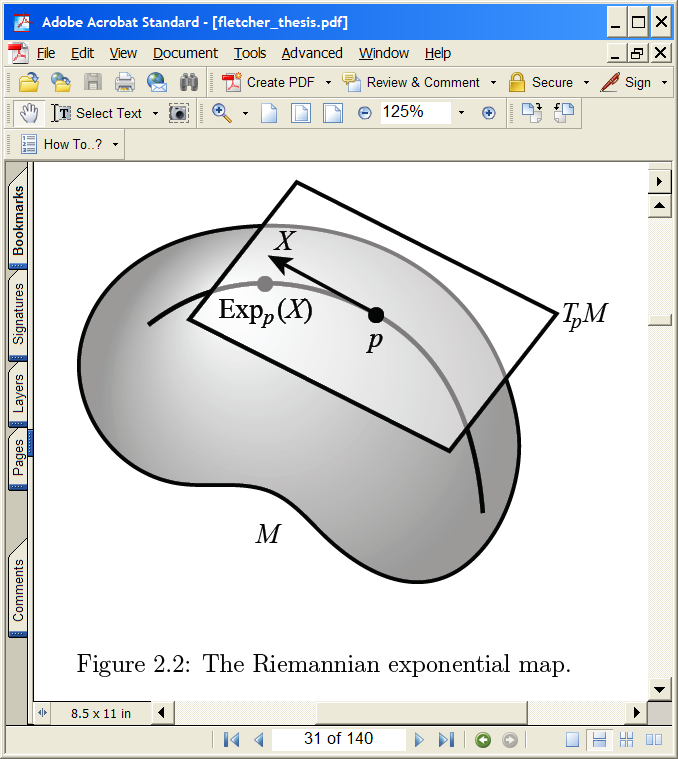 Manifold Descriptor Spaces
Geodesics:
Idea:   
March Along Manifold Without Turning
(Defined in Tangent Plane)

E.g. Surface of the Earth:   Great Circle

(but not small circles)
Manifold Descriptor Spaces
Geodesics:
Idea:   
March Along Manifold Without Turning
(Defined in Tangent Plane)

E.g. Surface of the Earth:   Great Circle
	E.g. Lines of Longitude (Not Latitude…)
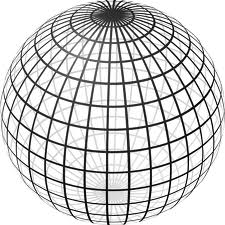 Manifold Descriptor Spaces
Manifold Descriptor Spaces
Manifold Descriptor Spaces
Fréchet Mean of Numbers:



Well Known in Robust Statistics


(Recall Resistant to Outliers)
Manifold Descriptor Spaces
Manifold Descriptor Spaces
Fréchet Mean in General:





Big Advantage:
Works in Any Metric Space
Manifold Descriptor Spaces
Directional Data Examples of Fréchet Mean
Manifold Descriptor Spaces
Directional Data Examples of Fréchet Mean:
Not always easily interpretable
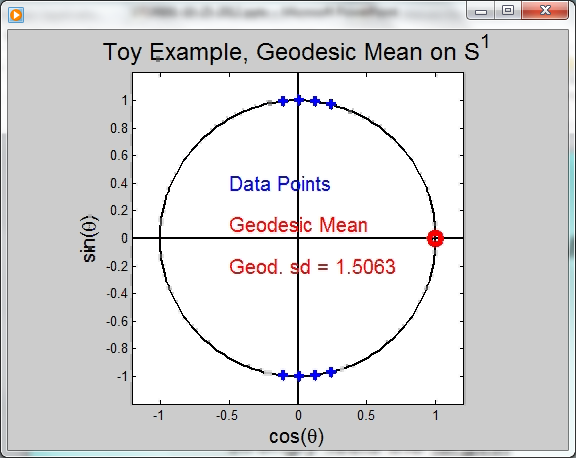 Manifold Descriptor Spaces
Manifold Descriptor Spaces
Manifold Descriptor Spaces
Directional Data Examples of Fréchet Mean:
Not always sensible notion of center
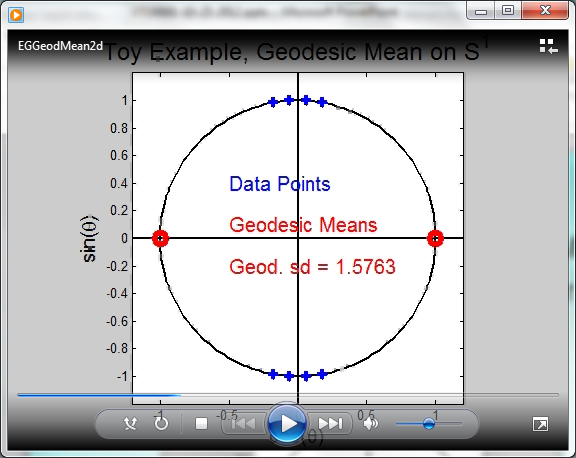 Manifold Descriptor Spaces
Directional Data Examples of Fréchet Mean:
Not always sensible notion of center
Sometimes prefer top & bottom?
At end: farthest points from data
Not continuous Function of Data
Jump from 1 – 2
Jump from 2 – 8 
All False for Euclidean Mean
But all happen generally for Manifold Data
Manifold Descriptor Spaces
Directional Data Examples of Fréchet Mean:
Also of interest is Fréchet Variance:


Works like Euclidean sample variance
Note values in movie, reflecting spread in data
Note theoretical version:


Useful for Laws of Large Numbers, etc.
OODA in Image Analysis
First Generation Problems:
Denoising
(extract signal from noise)
OODA in Image Analysis
First Generation Problems:
Denoising
Segmentation 
(find object boundary)
OODA in Image Analysis
First Generation Problems:
Denoising
Segmentation 
Registration   
(align same object in 2 images)
OODA in Image Analysis
First Generation Problems:
Denoising
Segmentation
Registration

(all about single images,
still interesting challenges)
OODA in Image Analysis
Second Generation Problems:
Populations of Images
Understanding Population Variation 
Discrimination (a.k.a. Classification)
Complex Data Structures (& Spaces)
HDLSS Statistics
Image Object Representation
Major Approaches for Image Data Objects:
Landmark Representations
Boundary Representations
Medial Representations
Landmark Representations
Landmarks for Fly Wing Data:







                                                                                           Thanks to George Gilchrist
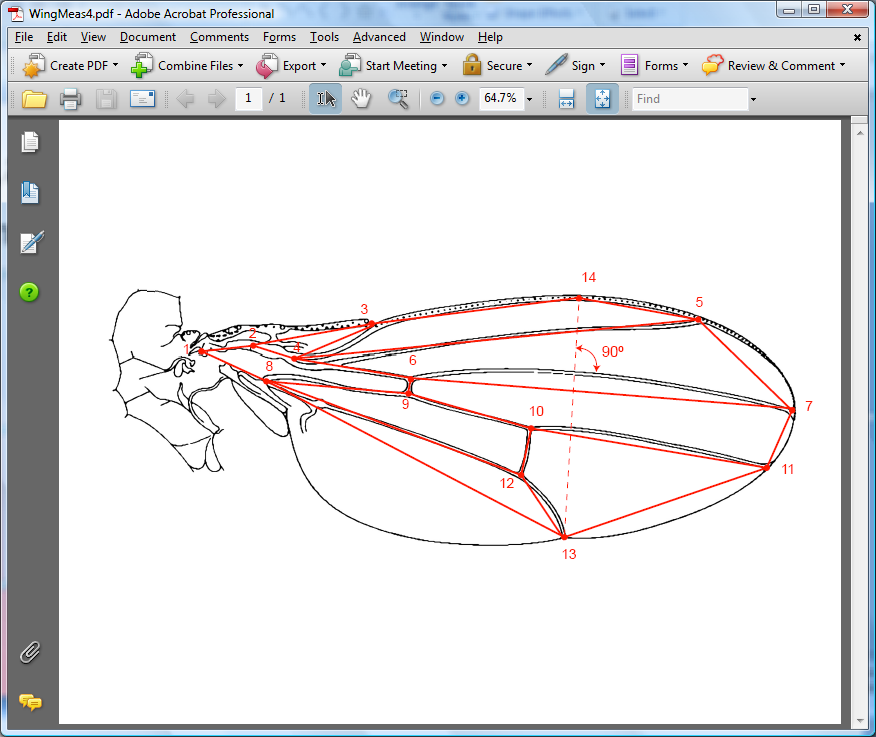 Landmark Representations
Major Drawback of Landmarks:
Need to always find each landmark
Need same relationship
I.e. Landmarks need to correspond
Often fails for medical images
E.g. How many corresponding landmarks on a set of kidneys, livers or brains???
Boundary Representations
Traditional Major Sets of Ideas:
Triangular Meshes
Survey:  Owen (1998)
Active Shape Models
Cootes, et al (1993)
Fourier Boundary Representations
Keleman, et al (1997 & 1999)
Boundary Representations
Example of triangular mesh rep’n:






From:www.geometry.caltech.edu/pubs.html
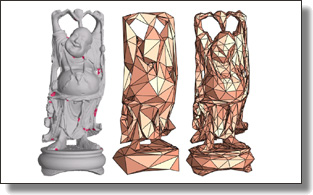 Boundary Representations
Main Drawback:
Correspondence
For OODA (on vectors of parameters):
Need to “match up points”
Easy to find triangular mesh
Lots of research on this driven by gamers
Challenge to match mesh across objects
There are some interesting ideas…
Boundary Representations
Correspondence for Mesh Objects:
Active Shape Models (PCA – like)

Automatic Landmark Choice
Cates, et al (2007)
Based on Optimization Problem:
Good Correspondence & Separation
(Formulate via Entropy)